Clyde Hill Police Legal Update Spring 2022
2022 Legislative Changes with Emergency Clause
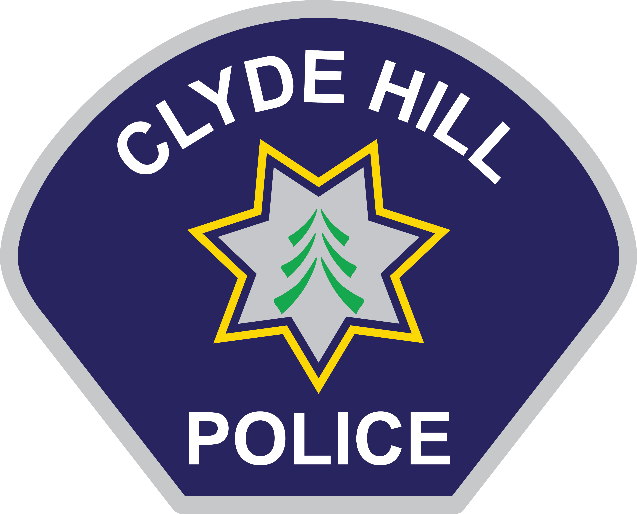 HB 1719
The prohibition on the use and acquisition of military equipment is modified. The prohibition on ammunition of .50 caliber or greater is removed, effectively allowing law enforcement agencies to use and acquire ammunition of .50 caliber or greater. 
The prohibition on using and acquiring firearms of .50 caliber or greater is narrowed to apply only to rifles of .50 caliber or greater, effectively allowing law enforcement agencies to use and acquire other types of firearms of .50 caliber or greater.
 "Rifle" has the same meaning as provided in the statutes governing firearms offenses, except it does not include: any shotgun; any device designed or used to deploy less lethal munitions, including, but not limited to, rubber, bean bag, soft nose, sponge, or other nonpenetrating impact rounds; or any less lethal equipment.
HB 1735
The standard for use of force by peace officers is modified. A peace officer may use physical force against a person to the extent necessary to carry out specified acts. 
The authority of a peace officer to use physical force against a person, subject to the requirement to exercise reasonable care, is expanded to include the following circumstances: Taking a person into custody or providing assistance in circumstances involving involuntary treatment or evaluation under civil or forensic commitment laws. 
 Taking a minor into protective custody in certain circumstances; and
Executing or enforcing a court order.
HB 1735 Continued
The provision regarding use of deadly force is modified by replacing the term "imminent threat" with "immediate threat," distinguishing it from the restrictions on the use of physical force.
 A peace officer may use deadly force against another person only when necessary to protect against an immediate threat of serious physical injury or death to the officer or another person. 
The requirement to exercise reasonable care is modified so as to apply to both physical force and deadly force. 
A peace officer must, when possible, use all de-escalation tactics that are available and appropriate under the circumstances before using physical force. The list of de-escalation tactics in the standard are removed and replaced. "De-escalation tactics" are defined as actions used by a peace officer that are intended to minimize the likelihood of the need to use force during an incident.
HB 1735 Continued
Depending on the circumstances, "de-escalation tactics" may include, but are not limited to: 
• using clear instructions and verbal persuasion;
• attempting to slow down or stabilize the situation so that more time, options, and resources are available to resolve the incident; creating physical distance by employing tactical repositioning to maintain the benefit of time, distance, and cover; 
• when there are multiple officers, designating one officer to communicate in order to avoid competing commands; and 
• requesting and using available support and resources, such as a crisis intervention team, a designated crisis responder or other behavioral health professional, or back-up officers. 
• A peace officer must use less lethal alternatives that are available and appropriate under the circumstances before using deadly force.
HB 1735 Continued
A provision is added to the RCW specifying that the standard does not limit or restrict a peace officer's authority or responsibility to perform lifesaving measures or perform community caretaking functions to protect health and safety, and further specifying that the standard does not prevent a peace officer from responding to requests for assistance or service by specified individuals and members of the public.
HB 2037
Definitions and use of terms. Several definitions are expanded or added with respect to the standard for use of physical and deadly force, including the following:
 "Deadly force" means intentional application of force through the use of firearms or any other means reasonably likely to cause death or serious physical injury;
 "Necessary" means that, under the totality of the circumstances, the type and degree of physical force is reasonable to effect the legal purpose intended, and a reasonably effective alternative to the use of physical force does not appear to exist. 
However, in the context of deadly force, "necessary" means that, under the totality of the circumstances, the use of deadly force is a reasonable and proportional response to the threat posed to the officer and others, and a reasonably effective alternative to the use of deadly force does not appear to exist; 
 "Physical force" means any use of force, other than deadly force, that involves physical effort to control, restrain, or overcome the resistance of another person; and 
 "Totality of the circumstances" means all facts known to the peace officer leading up to, and at the time of, the use of force, and includes the actions of the person against whom the peace officer uses such force, and the actions of the peace officer.
HB 2037 Continued
The provision regarding use of deadly force is modified by replacing the term "imminent threat" with "immediate threat," distinguishing it from the restrictions on the use of physical force. 
A peace officer may use deadly force against another person only when necessary to protect against an immediate threat of serious physical injury or death to the officer or another person.
HB 2037 Continued
Modifications to the standard for use of force:

 The standard for use of force by peace officers is modified. A peace officer may use physical force against a person to the extent necessary to carry out specified acts. 

The authority of a peace officer to use physical force against a person, subject to the requirement to exercise reasonable care, when defending against criminal conduct is modified. In those instances, physical force may be used to the extent necessary to protect against a criminal offense when there is probable cause that the person has committed or is committing the offense.
HB 2037 Continued
The authority of a peace officer to use physical force against a person, subject to the requirement to exercise reasonable care, is expanded to include the following circumstances:
 preventing a person from fleeing a temporary investigative detention; or
 taking a person into custody when authorized or directed by statute.
The standard does not permit a peace officer to use physical force or deadly force in a manner or under such circumstances that would violate the United States Constitution or state Constitution.
HB 2037 Summer video
Conclusion
In closing, all the clarifications discussed in this training allow us to better serve our community safely and constitutionally. There will be some adjustments to policy shortly, and each of you will be expected to review and acknowledge those changes. 

Chief